Figure 3. Regions of relatively higher activation during observation of possible finger versus possible scissors ...
Cereb Cortex, Volume 15, Issue 11, November 2005, Pages 1761–1767, https://doi.org/10.1093/cercor/bhi053
The content of this slide may be subject to copyright: please see the slide notes for details.
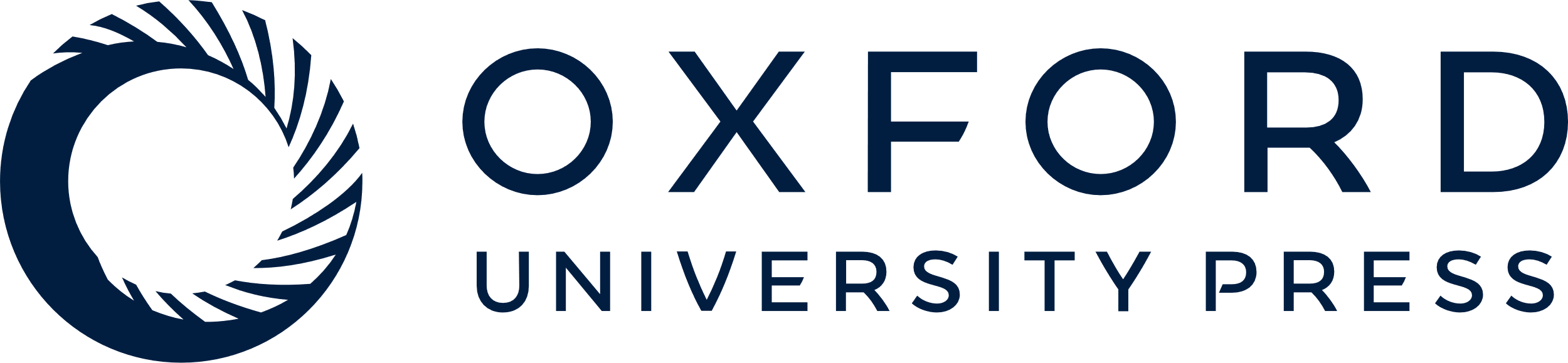 [Speaker Notes: Figure 3. Regions of relatively higher activation during observation of possible finger versus possible scissors movements (green) and during observation of impossible finger versus impossible scissors movements (red). Yellow areas indicate regions of overlap. Group activation data are rendered on the reconstructed and unfolded cortical surface (A) and on selected transverse (B) and coronal (C) slices from a ‘canonical’ brain (Mazziotta et al., 1995).


Unless provided in the caption above, the following copyright applies to the content of this slide: © The Author 2005. Published by Oxford University Press. All rights reserved. For permissions, please e-mail: journals.permissions@oupjournals.org]